Equality and Diversity
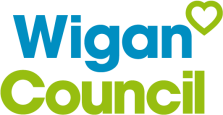 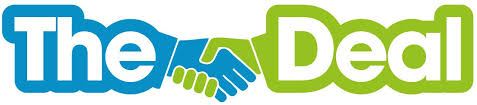 The Equality Act came into force from October 2010 providing a modern, single legal framework with clear law to better tackle disadvantage and discrimination. 
Councillor  Paula Wakefield is the Lead Member for Equalities and Domestic Abuse at Wigan Council.
Youth 
A person belonging to a particular age or range of ages.
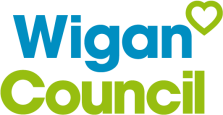 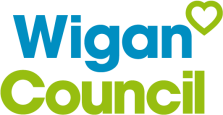 Older Persons Section 1
A person belonging to a particular age or range of ages.
Older Persons Section 2
A person belonging to a particular age or range of ages.
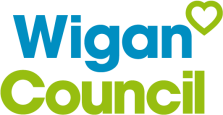 Disability Section 1
A person has a disability if she or he has a physical or mental impairment which has a substantial and long-term adverse effect on that person's ability to carry out normal day-to-day activities
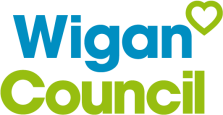 Disability Section 2
A person has a disability if she or he has a physical or mental impairment which has a substantial and long-term adverse effect on that person's ability to carry out normal day-to-day activities
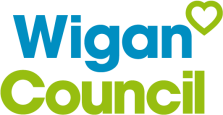 Disability Section 3
A person has a disability if she or he has a physical or mental impairment which has a substantial and long-term adverse effect on that person's ability to carry out normal day-to-day activities
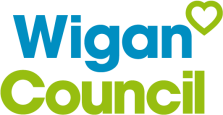 Gender reassignment Section 1
 The process of transitioning from one gender to another.
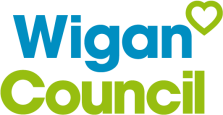 Carers Section 1
A Carer is anyone who cares, unpaid, for a friend or family member who due to illness, disability, a mental health problem or an addiction cannot cope without their support
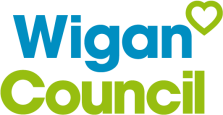 Armed Forces  Section 1
For military service personnel and veterans
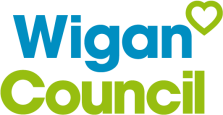 Socio Economic Disadvantage Section 1
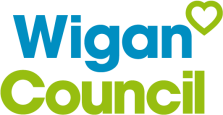 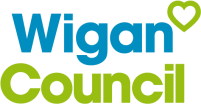 Socio Economic Disadvantage Section 2
Ethnicity/Race  
Refers to the protected characteristic of race. It refers to a group of people defined by their race, colour, and nationality (including citizenship) ethnic or national origins.
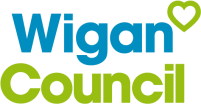 Religion & Belief Section 1
 Religion refers to any religion, including a lack of religion. Belief refers to any religious or philosophical belief and includes a lack of belief. Generally, a belief should affect your life choices or the way you live for it to be included in the definition.
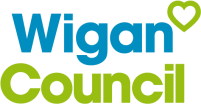 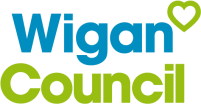 Religion & Belief Section 2
 Religion refers to any religion, including a lack of religion. Belief refers to any religious or philosophical belief and includes a lack of belief. Generally, a belief should affect your life choices or the way you live for it to be included in the definition.
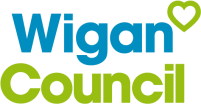 Sex / Gender
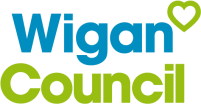 Sexual orientation Whether a person's sexual attraction is towards their own sex, the opposite sex or to both sexes.
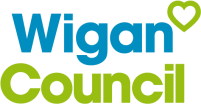 Pregnancy and Maternity
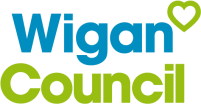 Civil Partnership/Marriage